Successful Negotiation Skills
Download the Original Presentation
Download the native PowerPoint slides, from my blog:
http://gdusil.wordpress.com/2013/04/25/successful-negotiation-skills/ 
Or, check out other articles on my blog:
http://gdusil.wordpress.com
Agenda
Definitions
‘‘
’’
Don’t negotiate,unless you have to.
“Resolution of conflict by mutual compromise”
The 10 Rules of Negotiation,Alan McCarthy, Catalyst
“A dialogue intended to resolve disputes” 
Wikipedia
“…Involved parties resolve dispute by holding discussions and coming to an agreement”
www.legal-explanations.com
“Bargaining (give and take) process between two or more parties (each with its own aims, needs and viewpoints) seeking to discover a common ground and reach an agreement”
www.businessdictionary.com
Principles
Avoiding Negotiation
Win:Lose – Dictating Terms 
“Take it or leave it”
Lose:Win – Surrender
Used a controlled manner so as not to set a precedent (i.e. give in with conditions)
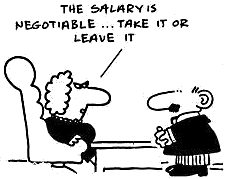 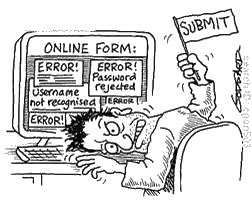 Avoiding Negotiation
Win:Win - Problem Solving
Both parties seek a resolution
Lose:Lose - Arbitration
Unwilling to have a direct dialog? Then an Arbitrator is required
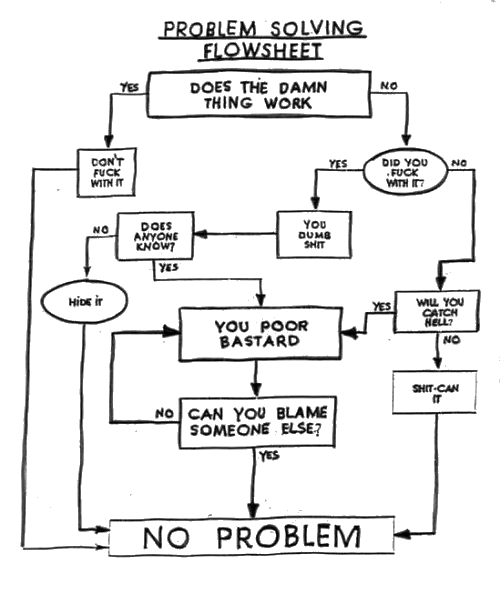 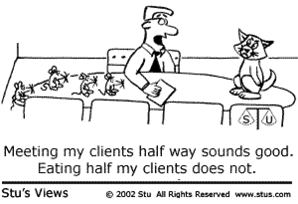 What  is a Negotiation?
Position Orientated
Need a mandate before starting
Follow the 5 Negotiation Stages
Need to understand both parties objectives from the negotiation
It helps to understand what are their motivations as well
Amicable negotiations seek a Win:Win
Identify if the other party is trying to do the same
‘‘
’’
Shared interests or Shared risk can result in a win:win
‘‘
’’
Be prepared for some Creative Thinking
Negotiation Mandate
Separate & Understand the difference between…
Your Corporate goals
Your Departmental or Regional goals
Your Personal goals
Understand your leverage
Your Strengths & Weaknesses
The other party’s Strengths & Weaknesses
Scenario Planning
Know what is your bottom line (worst case scenario)
What is your “Walk-away” price
Agree on your top line(best case scenario)
‘‘
’’
Plan your goals & contingencies…
Negotiation Is…
Negotiation Stages
‘‘

’’
If Conflict Occurs
Understand WhyThere is Conflict&
What Can BeDone About it
1. Planning – Tactics & Strategy
Tactics
Agenda
Concessions
Roles
Venue
Authority
Disclosures
Timing
Strategies
Soft, Hard or Honorable?
Keep it simple & flexible
Remember –It’s about…
Interests not positions
Problems not personalities
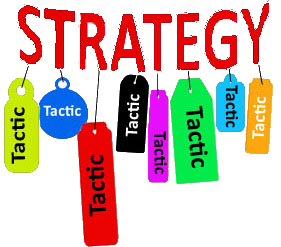 1. Planning - Soft, Hard or Honorable
1. Planning – Team Roles
‘‘
’’
Every team should have 3 roles.  If not, then roles need to be shared
2. Discussion
3. Propose
‘‘
’’
Do…
Propose & provide alternatives
Take the initiative
Advance the discussions
Be realistic
Adjourn during disagreement
Realise their needs & limitations
Don’t…
Complain (propose alternatives)
Interrupt proposals
Use emotion as a bully technique
Be bullied by emotion
Start with specific conditions and follow through with tentative proposals
Conditions Start Large, Concessions Start Small
Always summarize to ensure both sides are on the same page
3. Propose
4. Trade – Do’s
Do…
Continually review objectives
Plan your tradeables in advance
Plan your receivables in advance
Recognise your limitations
Ensure that no one leaves until the terms of the agreement are confirmed
‘‘
’’
Today’s gift is tomorrow's starting-point
Tomorrow’s starting-point is lower than today.
4. Trade  - Don’t’s
Don’t…
Give away free gifts
Concede your low costtradeables too soon
Give an inch - Trade it instead
Trade items that you don’t have the authority
Bluff on ultimatums
Salami the deal
‘‘
’’
What is it worth to you vs. the other party?
What does it cost  you?
What do you get in return?
What is in it for you?
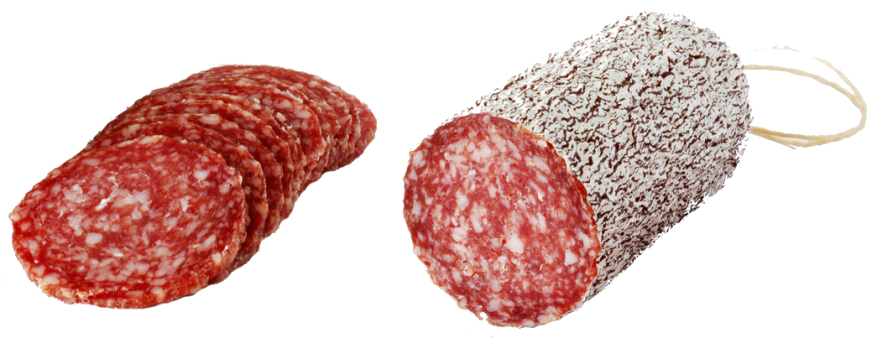 4. Trade
‘‘

’’
Do You Have TheAuthority?
SRP – Suggested Retail Price
4. Trade
5. Agreement - Checklist
‘‘
’’
Listen more, Talk less
5. Agreement - Never…
Synopsis – Successful Negotiation Skills
Effective negotiation skills are essential to many corporate disciplines including sales, marketing, legal, technical roles.  But this also plays into interpersonal relationships such as marriage, parenting and personnel management.  Preparation is essential to a successful negotiation, even as far as identifying if or when it is necessary to negotiate.  Amicable negotiations seek a win-win scenario -  a solution that is acceptable to both parties.  But not all negotiations are fair - It is important to identify whether the other party is pursuing a win:lose or win:win outcome, so that appropriate tactics can be taken.  This presentation explores some basic skills, techniques, and planning methodologies for a successful negotiation.
Tags
Gabriel Dusil, Negotiation, Negotiation Techniques, Successful Negotiation, Negotiation Skills, Negotiation Mandate, Negotiation Strategy, Negotiation Tactics, Negotiation Stages